March 2024
Considerations on Joint Transmission
Date: 2024-03-24
Authors:
Slide 1
Kazunobu Serizawa, ATR
March 2024
Abstract
This presentation intends to discuss considerations on Joint Transmission (JT), especially focused on the way to deliver user data between APs.
Slide 2
Kazunobu Serizawa, ATR
March 2024
Introduction
Joint Transmission (JT) is a way to increase the user throughput by cooperating multiple APs ([1]-[7]).
It needs to deliver user data for JT from a Primary AP (P-AP) initiating JT to one or more Secondary APs (S-APs). This data delivery can be made in-band or through backhaul ([8]-[11]).
This presentation discusses some considerations on data delivery.
Slide 3
Kazunobu Serizawa, ATR
March 2024
Joint Transmission
Multi-AP joint transmission (JT) is a way to increase the user throughput, especially in the situation of less-scattering (LOS) environment, by transmitting different user data to an STA from multiple APs simultaneously.
DATA 2
AP1
(P-AP)
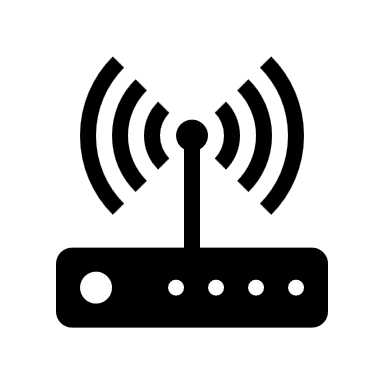 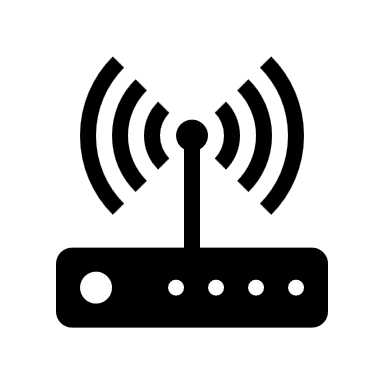 AP2
(S-AP)
Simultaneous transmission
from multiple APs
DATA 1
DATA 2
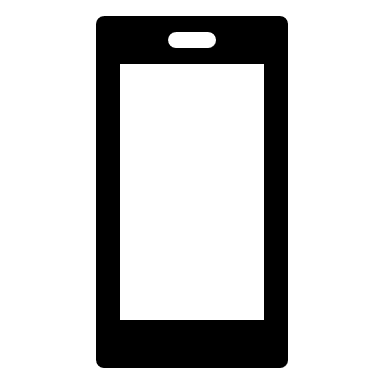 STA
Slide 4
Kazunobu Serizawa, ATR
March 2024
Ways to deliver user data
There are two ways to deliver user data from the P-AP to one or more S-APs.
By in-band transmission
By out-band transmission through backhaul
Through in-band or backhaul.
DATA 2
AP1
(P-AP)
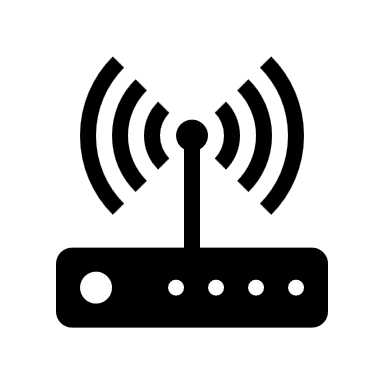 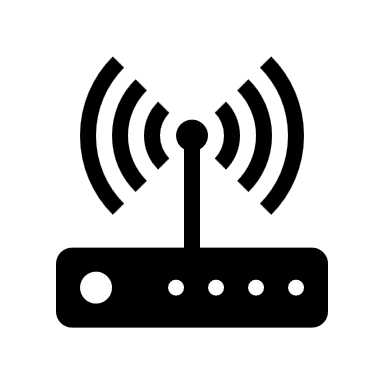 AP2
(S-AP)
Simultaneous transmission
from multiple APs
DATA 1
DATA 2
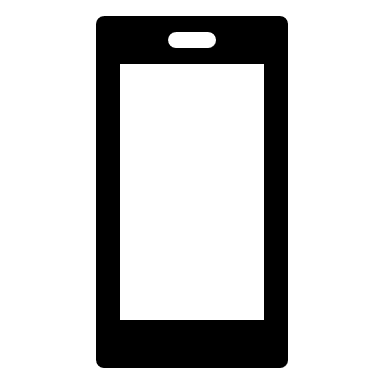 STA
Slide 5
Kazunobu Serizawa, ATR
March 2024
In-band data delivery
It is easy to protect TXOP.
If the link speed between the P-AP and S-AP(s) is low, it may consume a time in delivering the user data from the P-AP to the S-AP(s)
DATA 2
DATA 1
AP1
(P-AP)
Negotiation for JT
BlockAck for JT
Time
DATA 2
AP2
(S-AP)
Time
Time
STA
Slide 6
Kazunobu Serizawa, ATR
March 2024
Data delivery through backhaul
The link speed of backhaul is higher than of the in-band one.
If the user data from the P-AP to the S-AP(s) delivered via backhaul, it can reduce the delivering time , and it can further increase the throughput.
DATA 2
DATA 1
AP1
(P-AP)
Negotiation for JT
BlockAck for JT
Time
Via backhaul
In-band
DATA 2
AP2
(S-AP)
Time
In-band
Time
STA
Slide 7
Kazunobu Serizawa, ATR
March 2024
Data delivery through backhaul (cont.)
Several issues may need to be considered as follows: 
The P-AP will need to send a frame to the S-AP(s) to inform the time to transmit DATA frame to the STA. 
It may also need a way to protect TXOP during for delivering the user data from the P-AP to the S-AP(s).
Time to start JT (T)
Time for delivery
over backhaul
Notify
T
DATA 1
AP1
(P-AP)
Negotiation for JT
BlockAck for JT
Time
DATA 2
AP2
(S-AP)
Time
(It may need a way to protect TXOP here.)
Time
STA
Slide 8
Kazunobu Serizawa, ATR
March 2024
Summary
This contribution discusses the ways to deliver user data for joint transmission from the P-AP to the S-APs.
In-band delivery will easily protect TXOP, however,  it may consume time in delivering the user data from the P-AP to the S-AP(s) if the link speed between these APs is low.
Data delivery through backhaul can further increase the throughput due to a higher backhaul link speed for the data delivery compared to the in-band one. 
It may need to be considered further several issues, such as a way to send a frame to the S-AP(s) to inform them of the time to transmit DATA frame to the STA, and a way to protect TXOP during for delivering the user data from the P-AP to the S-AP(s).
Slide 9
Kazunobu Serizawa, ATR
March 2024
References
[1] “Multi-AP Joint Transmission Simulations with Impairments”, IEEE 802.11-23/1843r0
[2] “Multi-AP Simulations: framework and Joint Transmission results”, IEEE 802.11-23/1176r1
[3] “Joint Transmission for UHR – Additional Results”, IEEE 802.11-23/0243r0
[4] “System Level Simulation of Co-BF and Joint Tx”, IEEE 802.11-22/1821r1
[5] “Joint Transmission for 11be”,IEEE 802.11-20/0071r1
[6] “Consideration on Joint Transmission”, IEEE 802.11-19x/1595r0
[7] “Multi-AP for reliability with Coherent and Non-coherent transmissions”, IEEE 802.11-23/2009r0
[8] “Joint Transmission for UHR – A Refresher and New Results”, IEEE 802.11-22/2188r0
[9] “Joint Transmissions: Backhaul and Gain State Issues”, IEEE 802.11-19/1089r0
[10] “Multi-AP backhaul analysis ”, IEEE 802.11-19/1588r0
[11] “WLAN Backhaul Options”, IEEE 802.11-23/0677r0
Slide 10
Kazunobu Serizawa, ATR